С ДНЁМ УЧИТЕЛЯ!!!
КУЧИЕВА
                   ЛЮДМИЛА 
                         ДЕМЕНТЬЕВНА 




С    ДНЕМ   УЧИТЕЛЯ    ВАС!!!
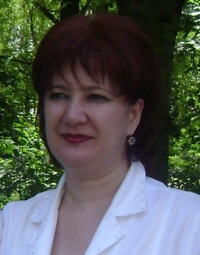 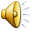 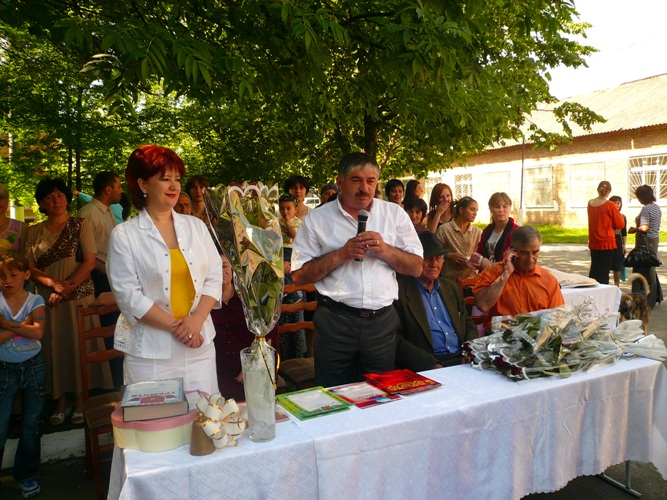 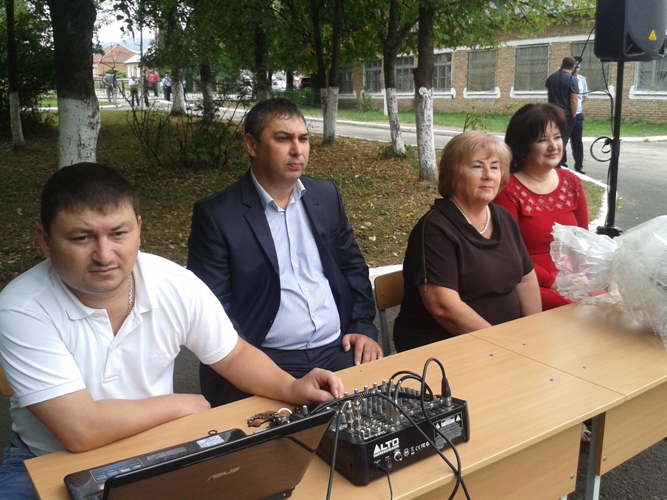 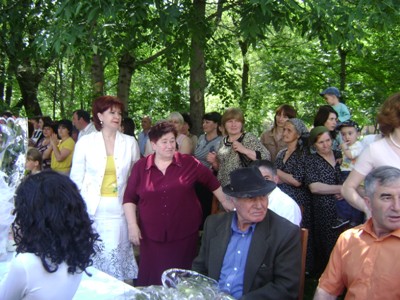 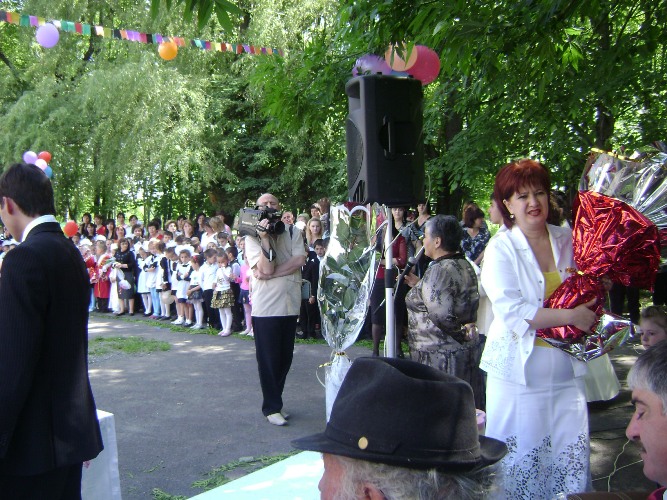 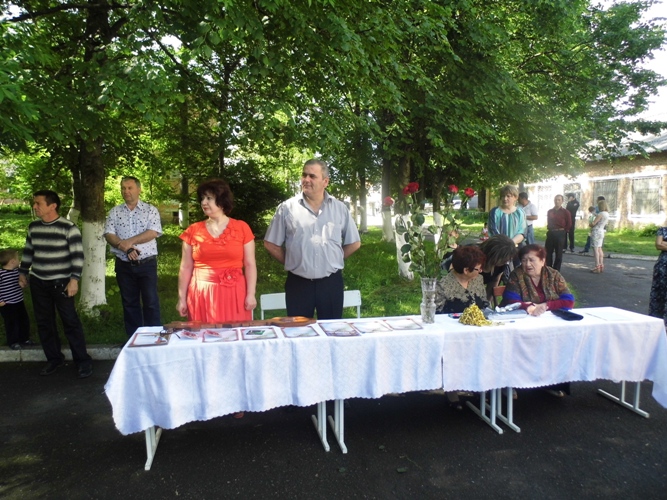 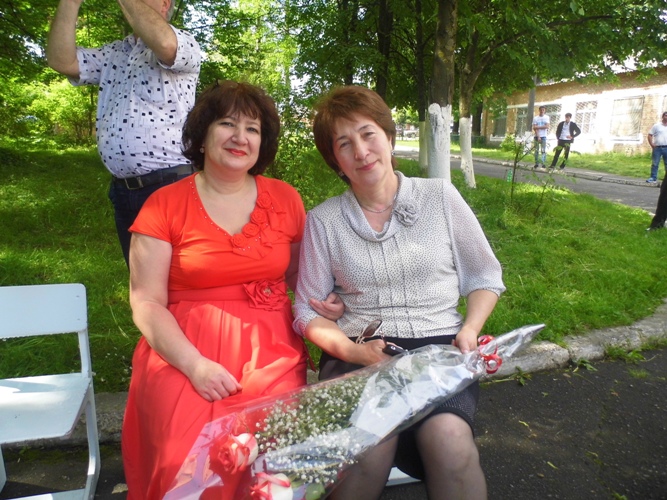 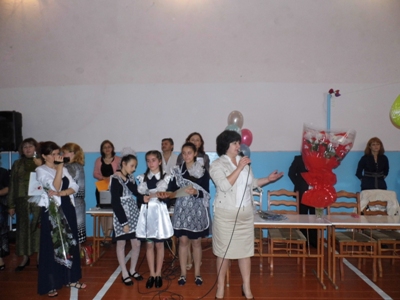 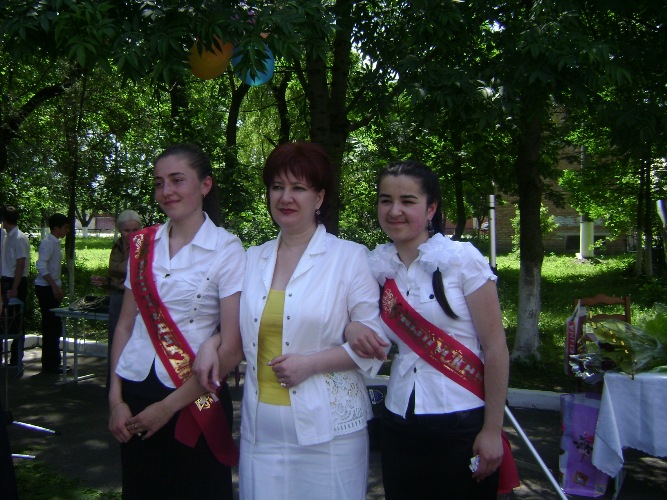 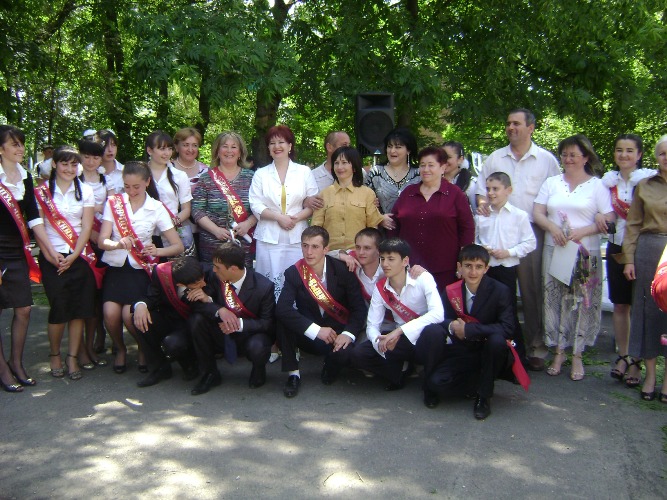 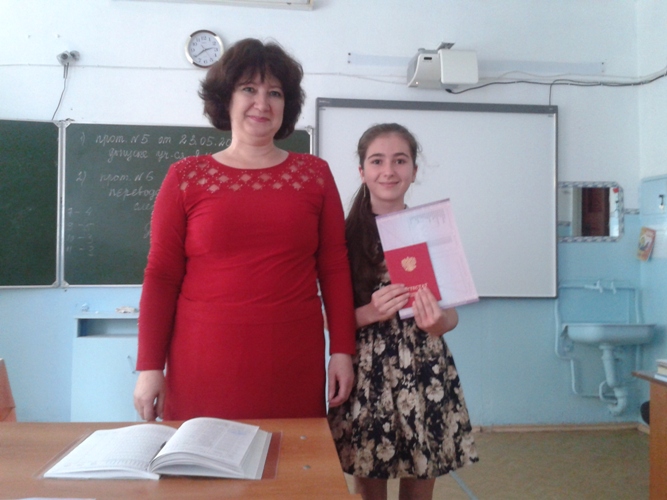 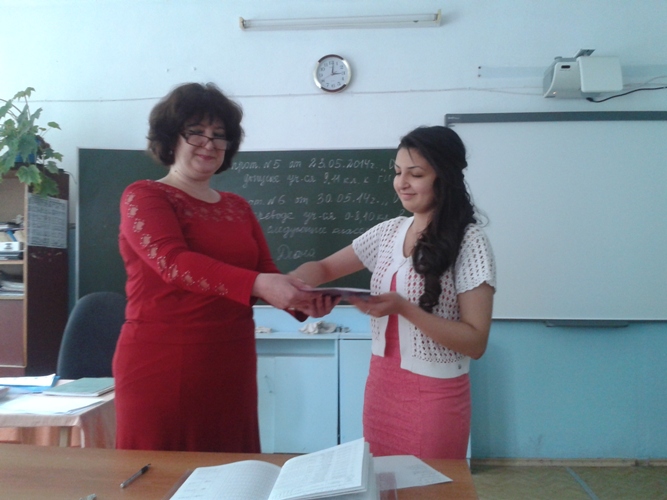 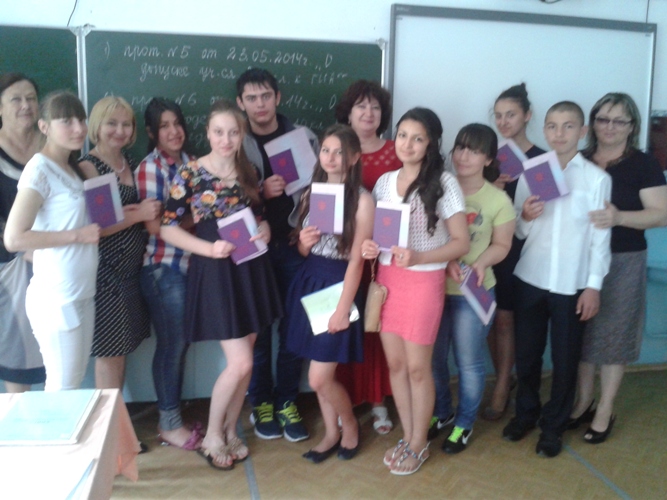 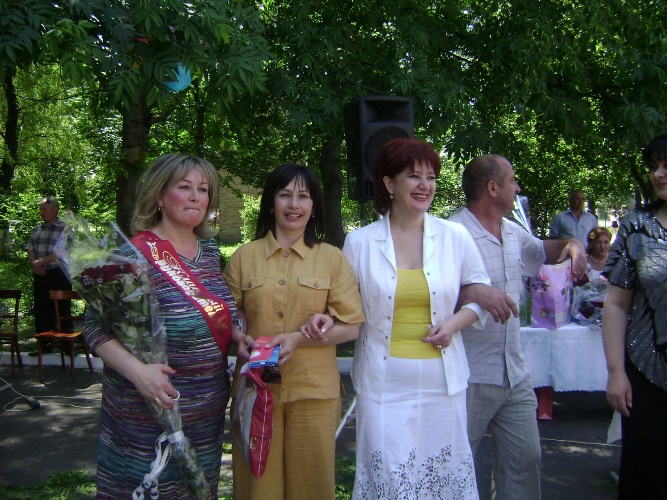 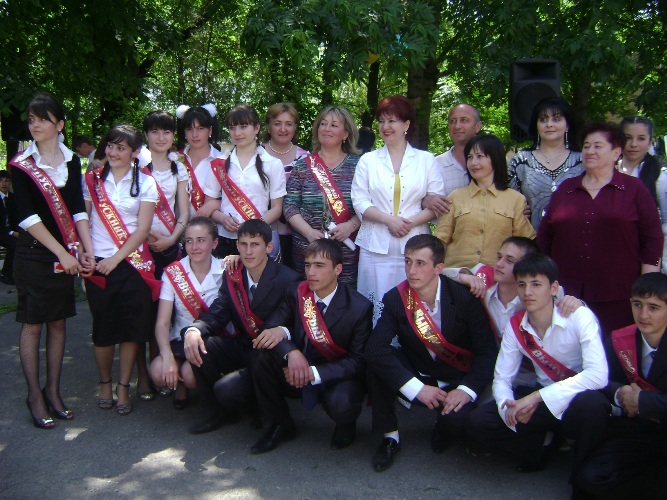 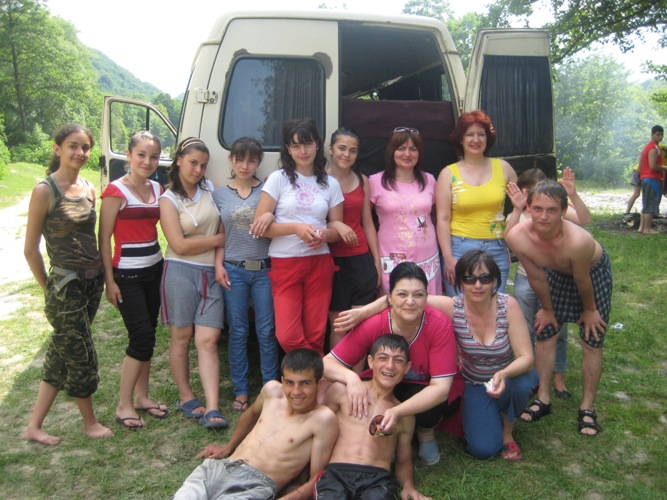 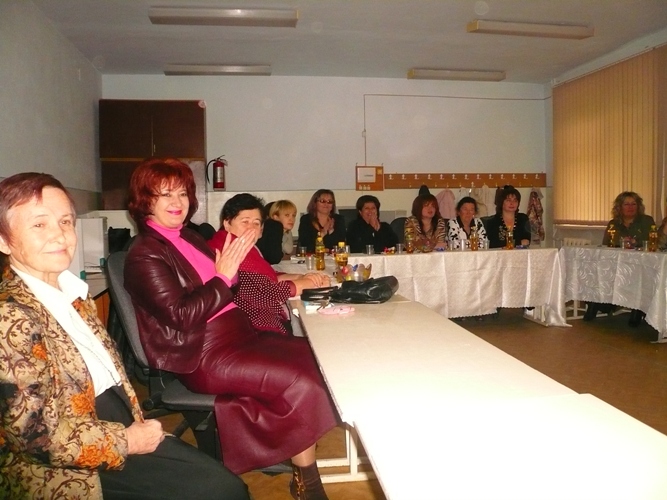 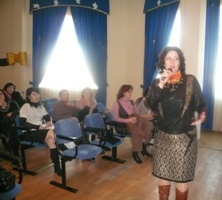 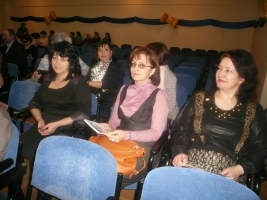 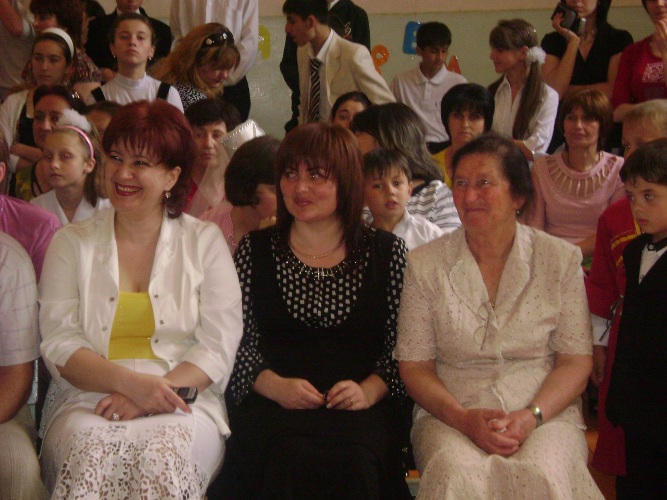 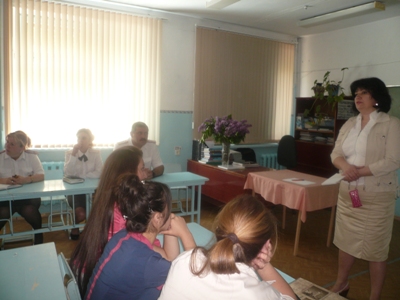 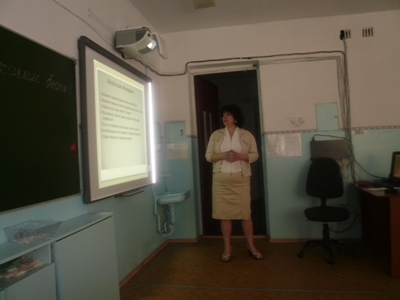 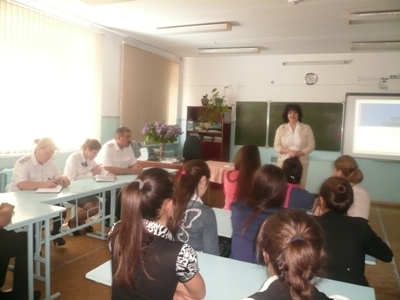 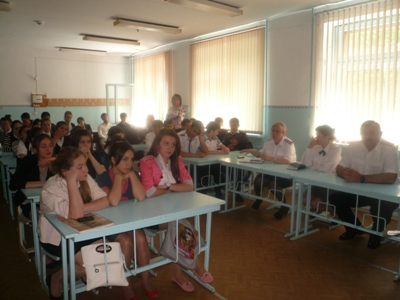 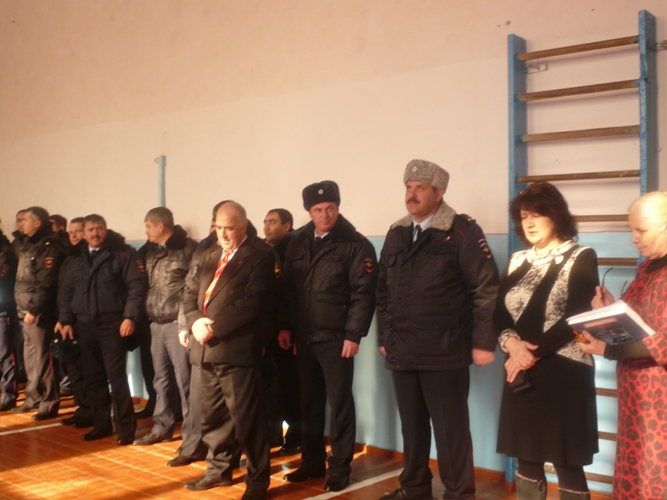 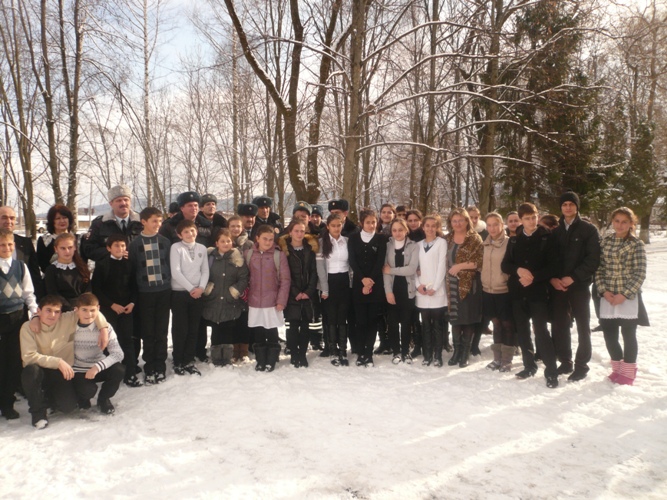 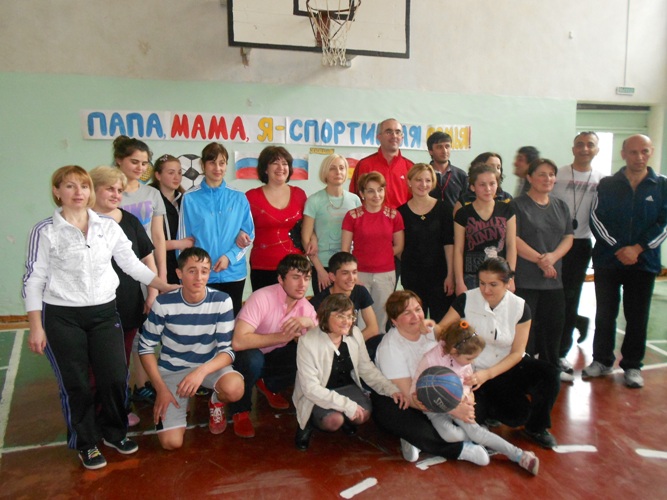 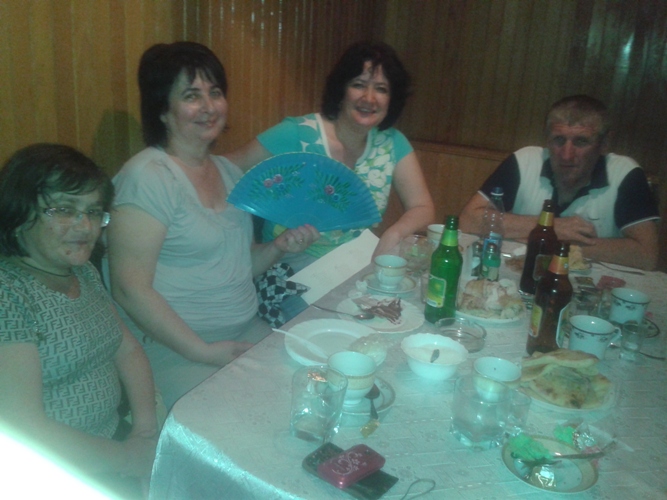 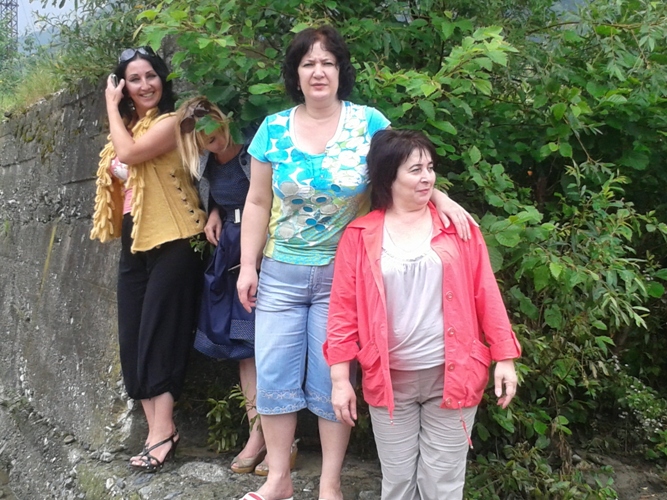 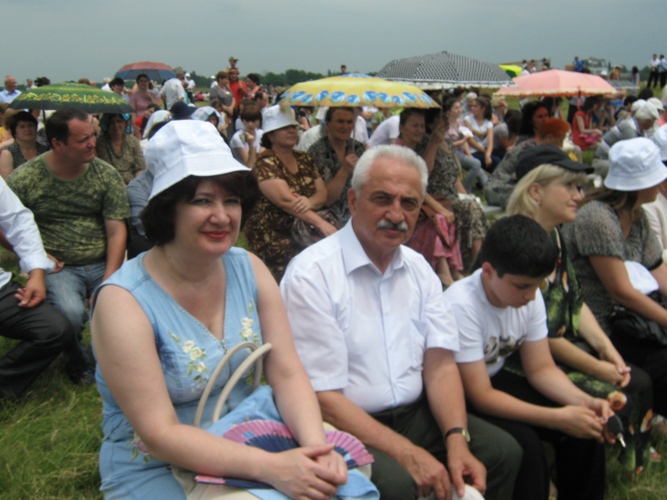 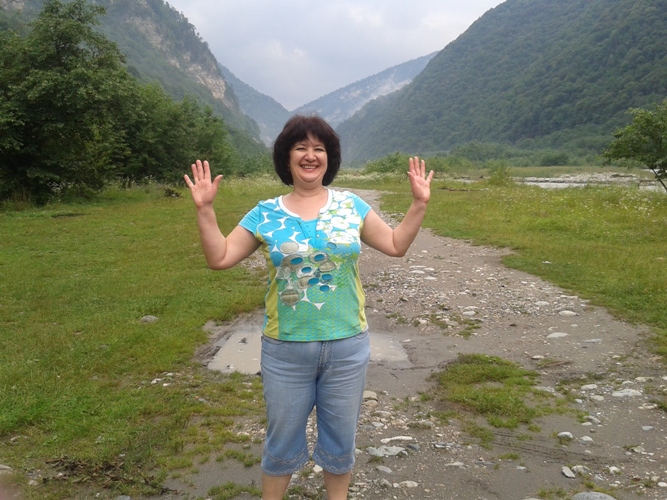 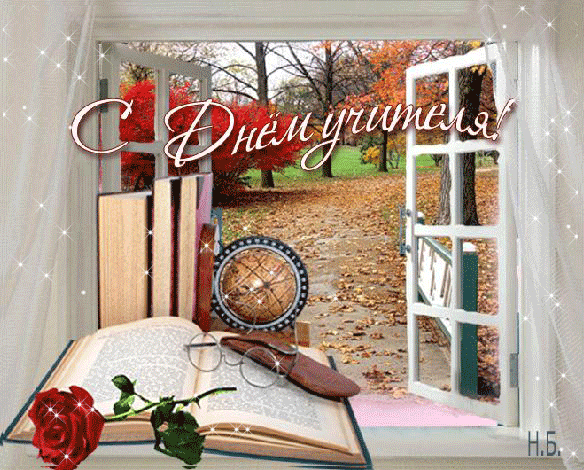